Building Scalable Serverless Apps in the Cloud: AWS or Azure ?
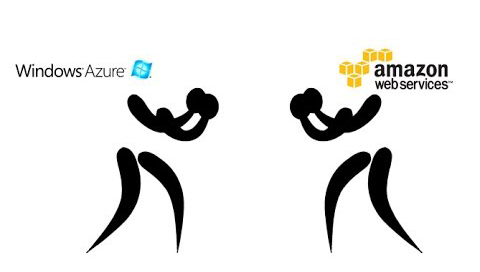 Hector Villafuerte
Business Intelligence Architect at Starwood Property Trust
Microsoft Certified Technology Specialist, SQL, Dynamics CRM - MCTS
Works with SQL Server, Excel, Power BI, SSIS, SSAS, SSRS, SharePoint, Dynamics CRM and Azure PAAS.
Microsoft Certified Professional Developer – MCPD
Full-stack .NET Developer and Web Applications Architect.

Reach me at:
Twitter - @optimumclick
http://www.hectorv.com 
optimumclick@gmail.com
Building Scalable Serverless Apps in the Cloud: AWS or Azure ?
Agenda
Serverless Architecture
AWS and Azure Comparison: Functions 
AWS and Azure Comparison: NoSQL databases.
Visual Studio Tooling
AWS: Serverless App Demo: Implementation of Lambda and DynamoDB
Azure Serverless App Demo: Implementation of Azure Functions and CosmosDB
Conclusions
IaaS – PaaS, FaaS, SaaS
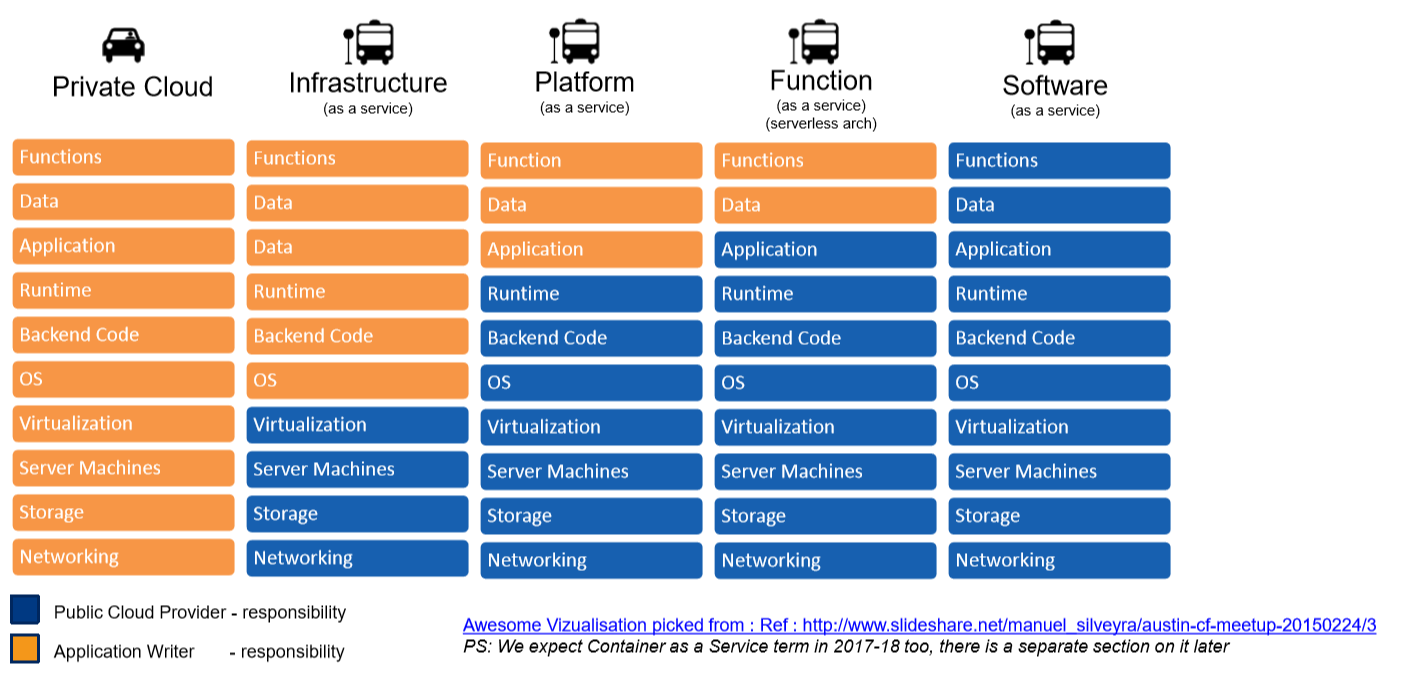 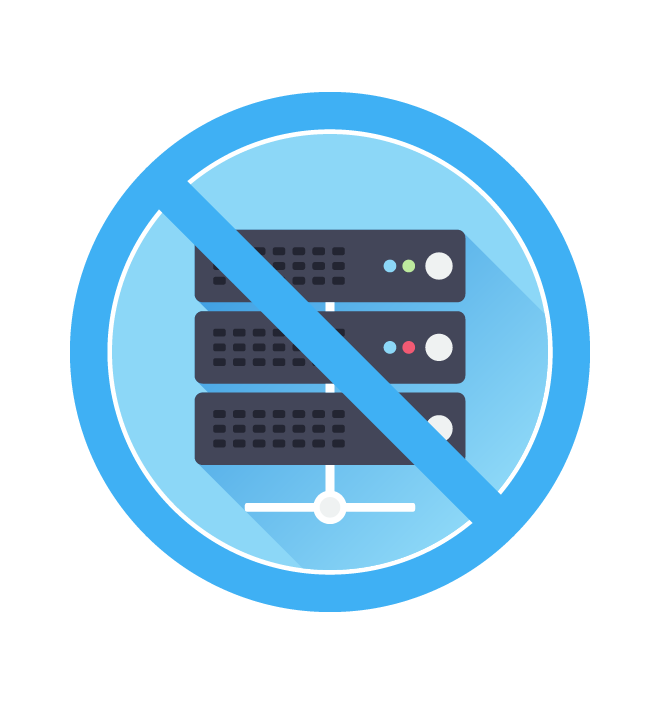 Benefits of Serverless Computing
No Servers to Manage
Continuous Scaling
Dynamic allocation of resources
Avoid overallocation of resources
Never Pay for Idle: pay-per-usage
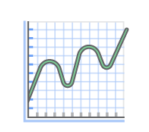 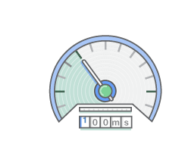 Serverless Function
We’ve gone from monoliths to microservices to functions
Microservices
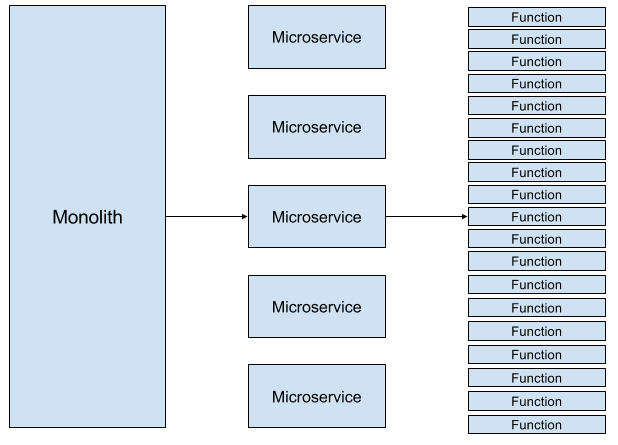 Smaller-grained services
Specified Functions
Defined Capabilities
Microservices Architecture
Event handler
Serverless back ends
Data processing
“Serverless function” or more accurately “Functions as a Service”
Principles of FaaS:
Complete abstraction of servers away from the developer
Billing based on consumption and executions, not server instance sizes
Services that are event-driven and instantaneously scalable
Comparable Serverless offerings: Azure vs AWS
Backend as a Service or "BaaS“ and Function as a Service or "FaaS"
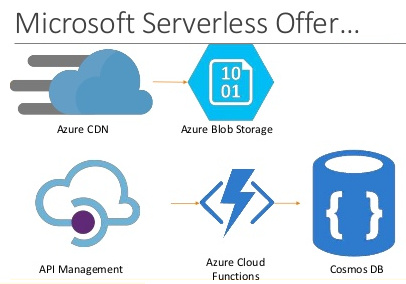 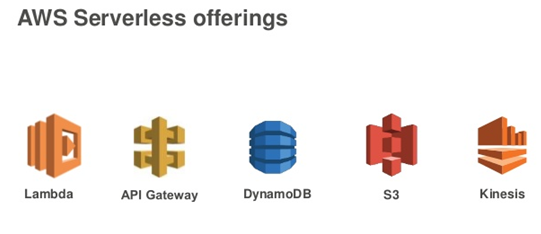 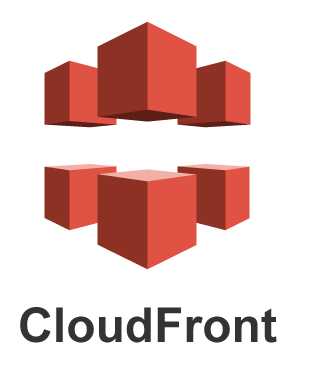 ..and many more.
AWS and Azure Use Cases
Real-time stream processing
Azure service event processing
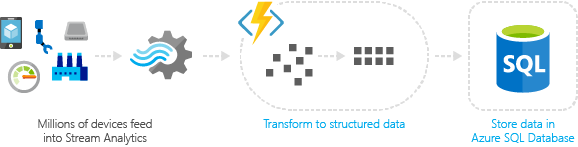 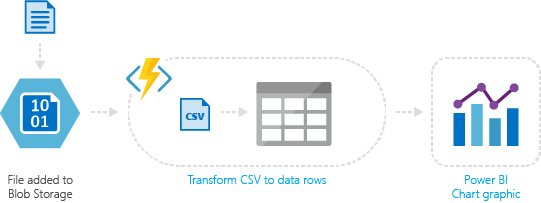 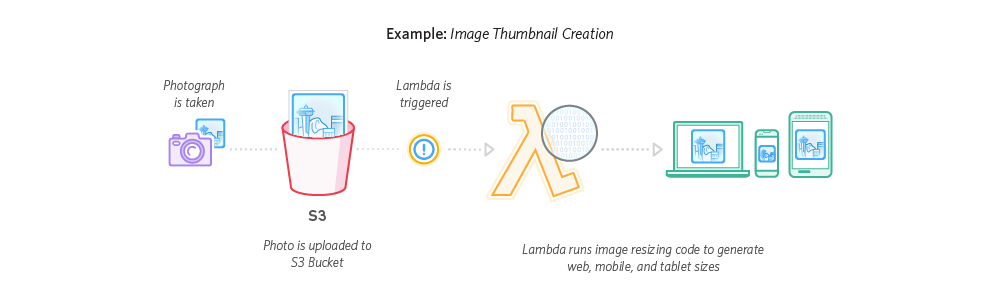 SaaS event processing
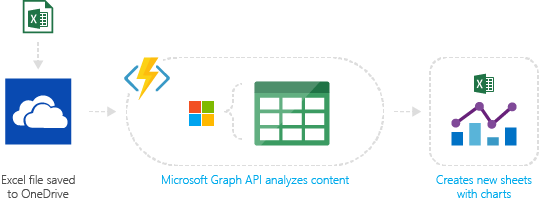 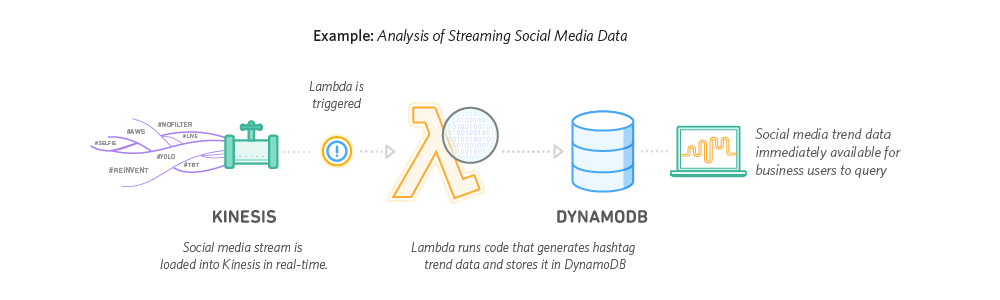 …more AWS and Azure Use Cases
Real-time bot messaging
Timer-based processing
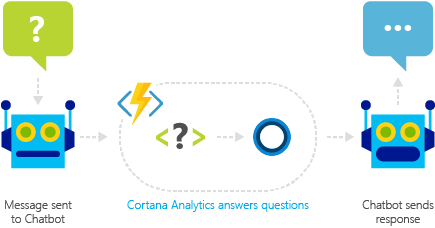 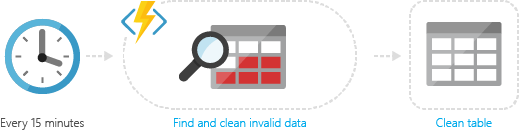 Serverless web application architectures
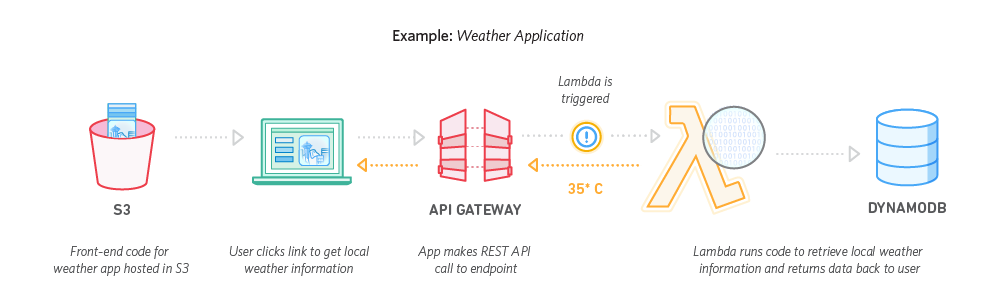 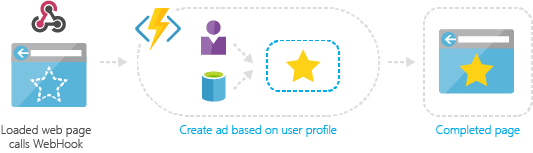 Serverless mobile back ends
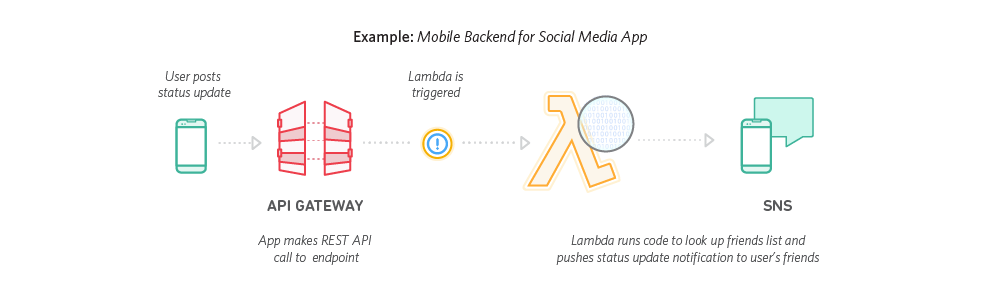 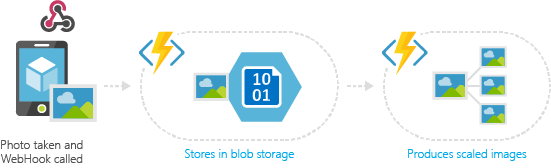 AWS vs Azure Function Price Comparison
Prices as of Jan 2018
https://azure.microsoft.com/en-us/pricing/details/functions/
https://aws.amazon.com/lambda/pricing/
NoSQL Databases
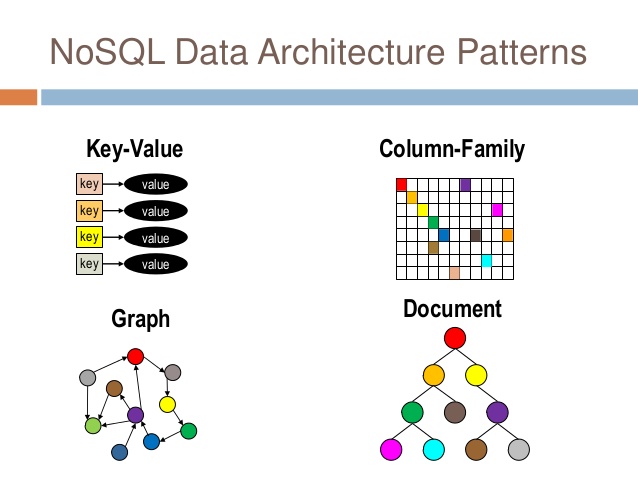 Azure DocumentDB
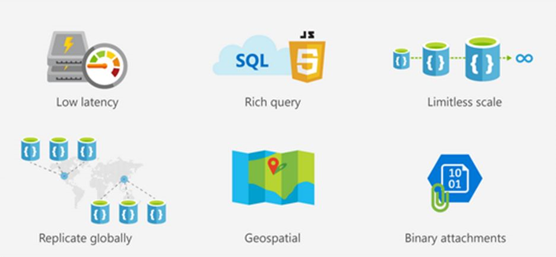 DynamoDB
Azure Tables
Cassandra
HBase
Redshift
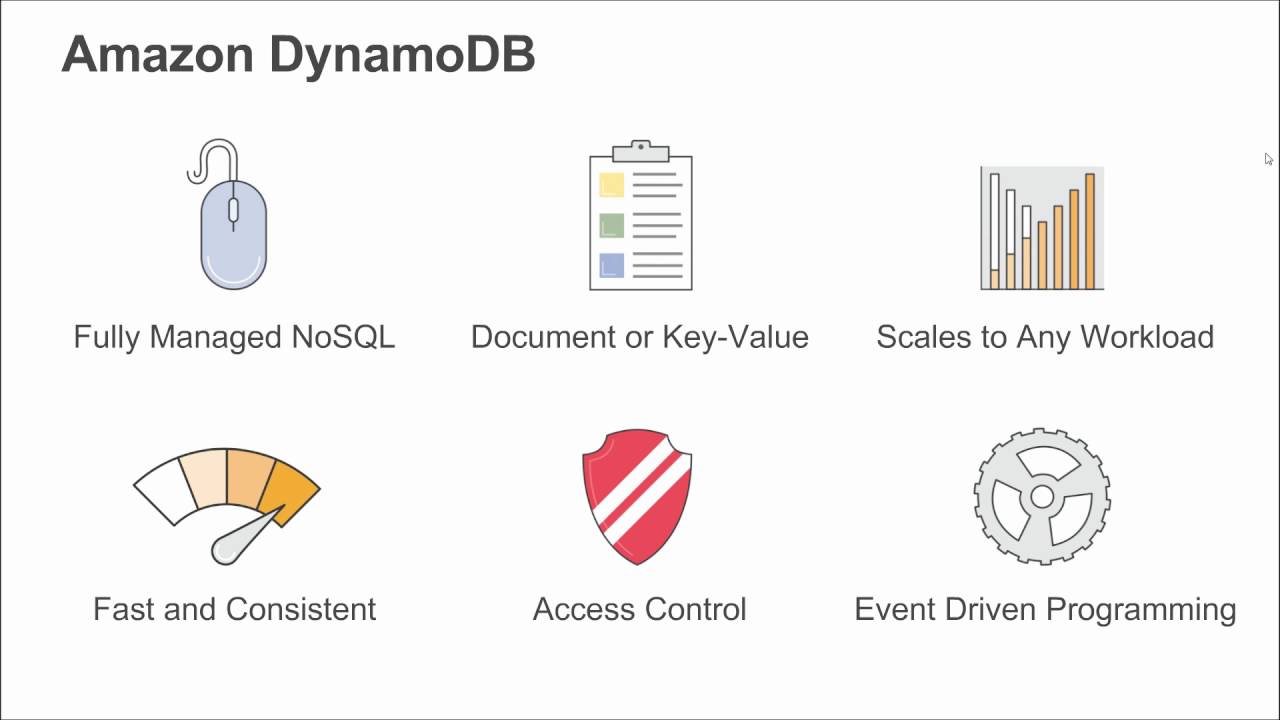 DocumentDB
DynamoDB
MongoDB
Neo4j
Amazon Neptune
JanusGraph/Titan
OrientDB
A NoSQL (originally referring to "non SQL" or "non relational") database provides a mechanism for storage and retrieval of data that is modeled in means other than the tabular relations used in relational databases.
DynamoDB
DocumentDB
Amazon DynamoDB is a fully managed proprietary NoSQL database service that is offered by Amazon.com since 2012.
Azure Cosmos DB is Microsoft’s proprietary globally-distributed, multi-model database service "for managing data at planet-scale" launched in May 2017. It builds upon and extends the earlier Azure DocumentDB, which was released in 2014.
DynamoDB Tables
DocumentDB Collections
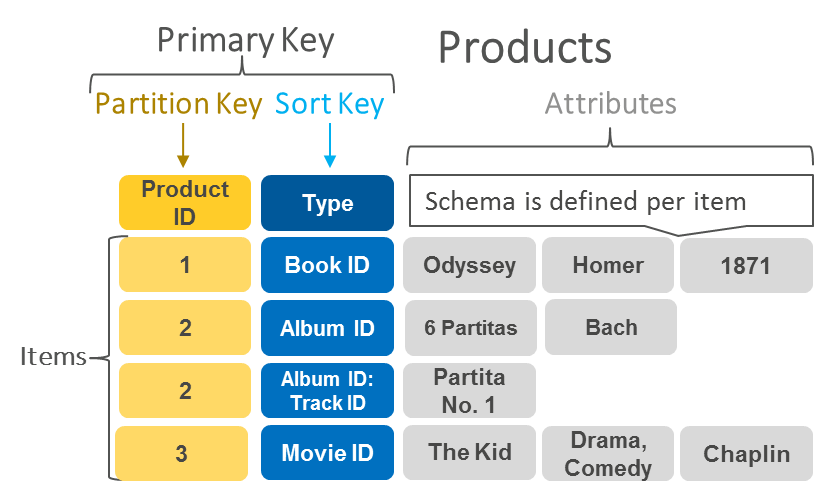 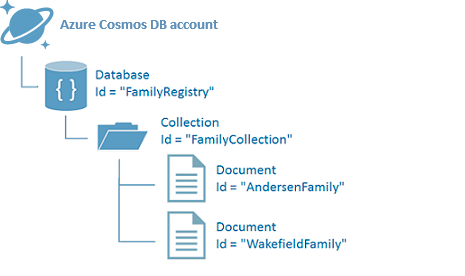 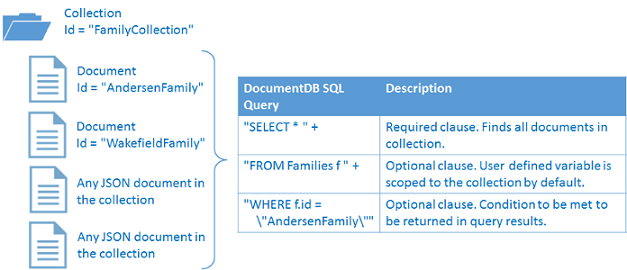 The primary key uniquely identifies each item in a table. The primary key can be simple (partition key) or composite (partition key and sort key)
Terminology and concepts
AWS and Azure NoSQL database price Comparison
Prices as of Jan 2018
https://azure.microsoft.com/en-us/pricing/details/cosmos-db/
https://aws.amazon.com/dynamodb/pricing/
Recap
Serverless Architecture
Use cases
Serverless Functions: AWS Lambda and Azure Functions 
No SQL databases: AWS DynamoDB and Azure Document DB.
Alexa Skill with AWS and Azure
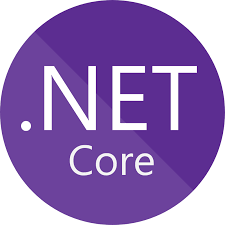 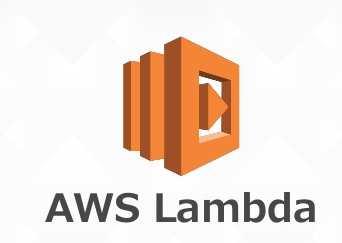 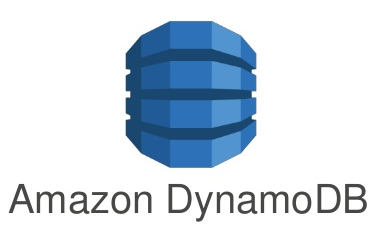 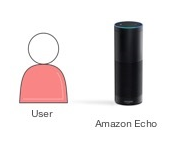 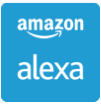 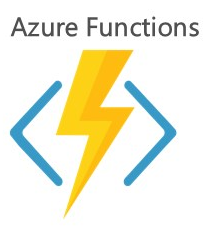 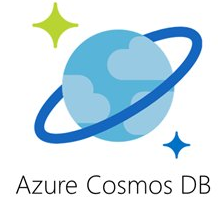 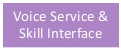 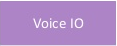 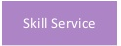 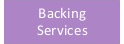 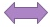 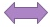 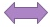 Getting started with AWS
Sign up for an AWS Account (Free, requires credit card):

https://aws.amazon.com/account/
Demo: Alexa Skill with AWS lambda
Create a lambda function in AWS
Getting started with Alexa Service
Sign up for an Amazon Developer Account (Free):
https://developer.amazon.com
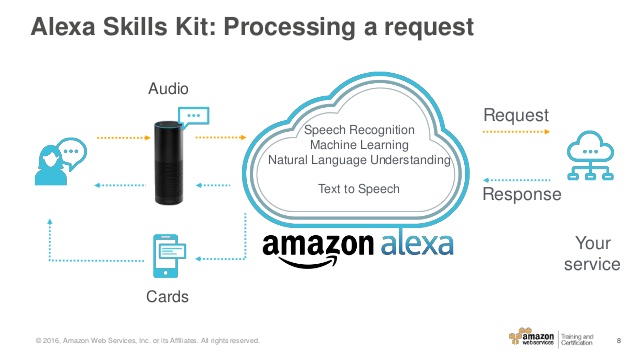 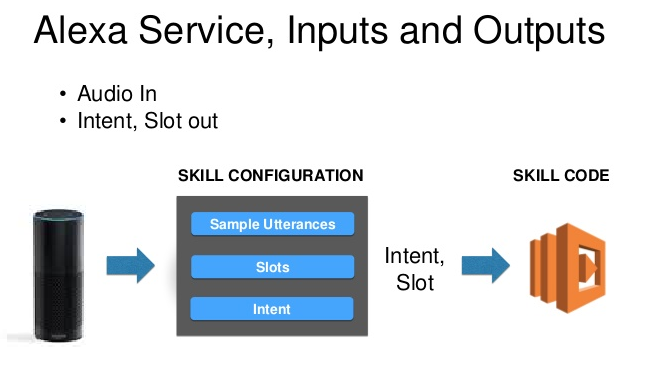 Demo: Alexa Skill with AWS lambda
Alexa Skill with AWS lambda and DynamoDB
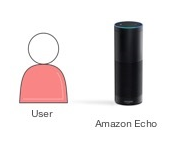 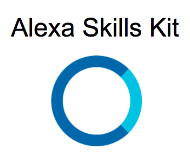 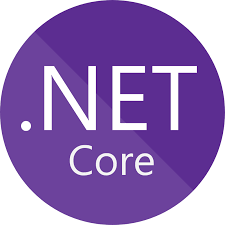 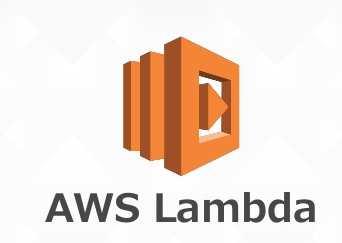 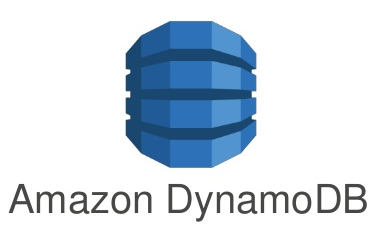 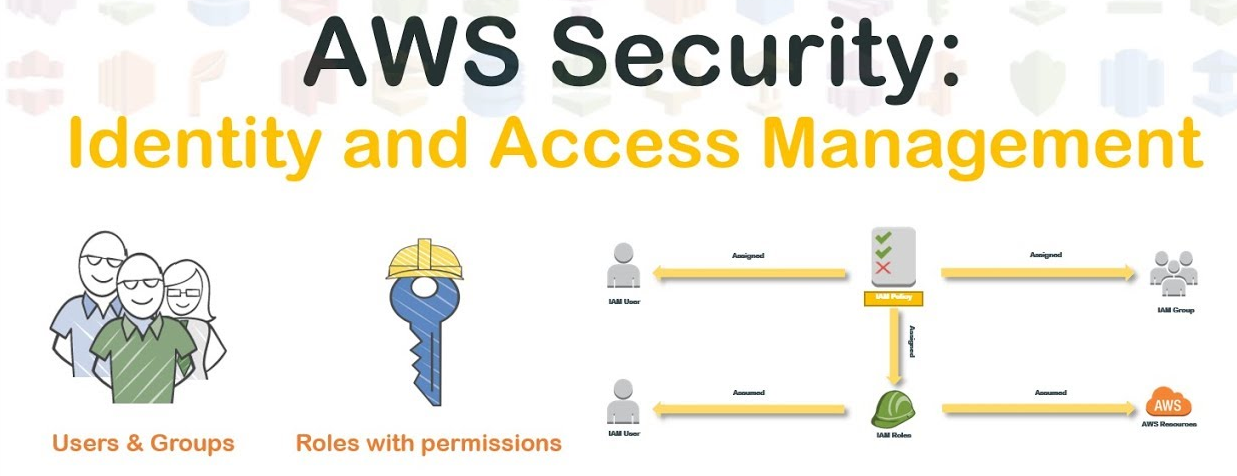 Provides Credential to access services
Roles that can be assumed by applications and services
Policies that can define minimal permissions
AWS: CloudFormation
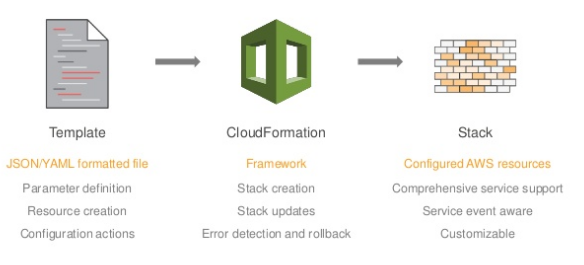 Declare AWS architecture in template file
Templates can be parameterized
Allows creating and deleting AWS architecture as a unit.
Instantiated template is called a Stack
AWS Development tools for .NET
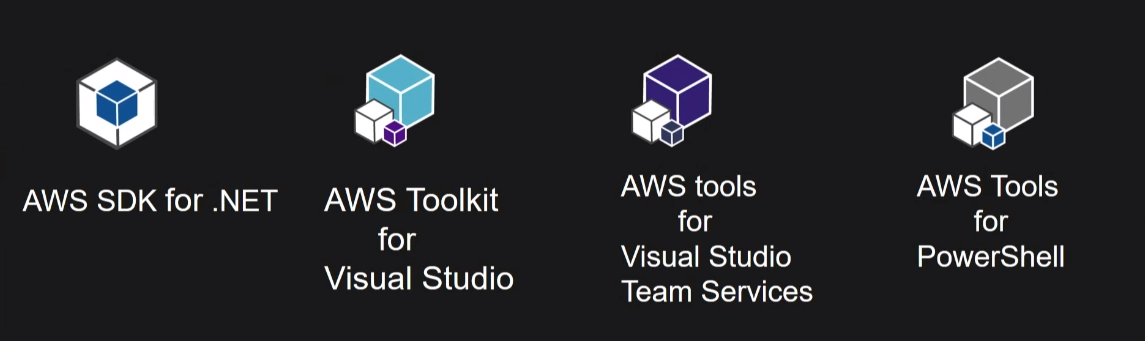 Visual Studio 2017
	https://www.visualstudio.com/vs/
NET Core 2.1.3 SDK
	https://www.microsoft.com/net/download/windows
AWS Toolkit for Visual Studio 2017 - Released on June 2017
	Added Support to .NET Core 2.0 on latest version
https://aws.amazon.com/visualstudio/ or use Visual Studio Gallery.
The AWS Toolkit for Visual Studio conveniently includes the AWS SDK for .NET.
Demo: Alexa Skill with AWS lambda and DynamoDB
Developer Experience
Alexa Skill with Azure Functions and DocumentDB
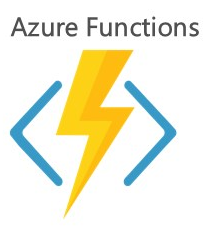 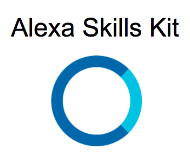 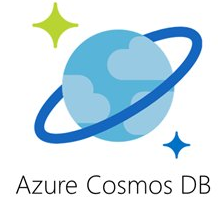 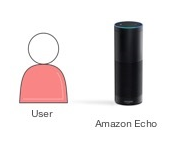 Getting started with Azure
Create an Azure Account
                                    Azure Functions Tools is included in the Azure development workload of Visual Studio 2017 version 15.4, or a later version.
	https://www.visualstudio.com/vs/
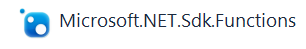 Demo: Alexa Skill with Azure Functions and DocumentDB
Continuous Integration/Continuous Deployment (CI/CD)
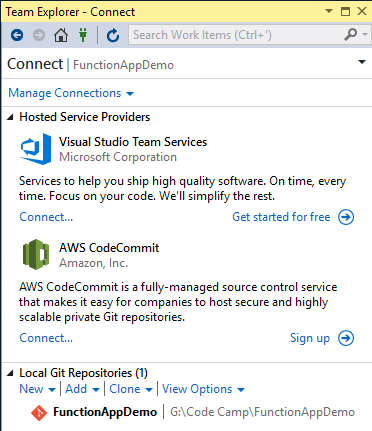 Visual Studio Team Services
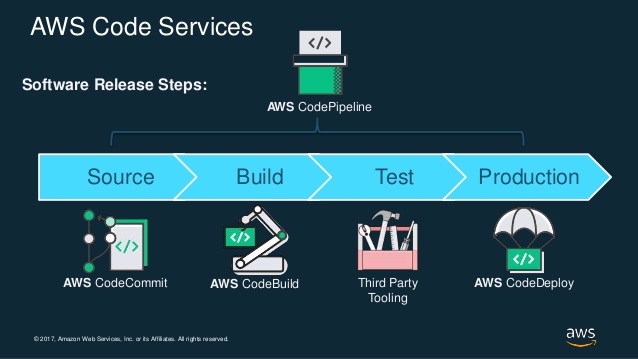 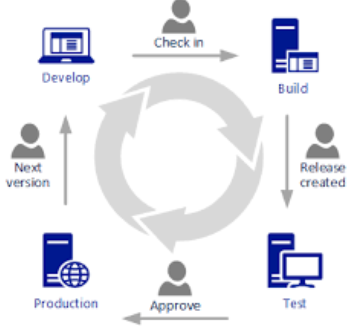 Cost is reduced and Complexity is increased with Serverless
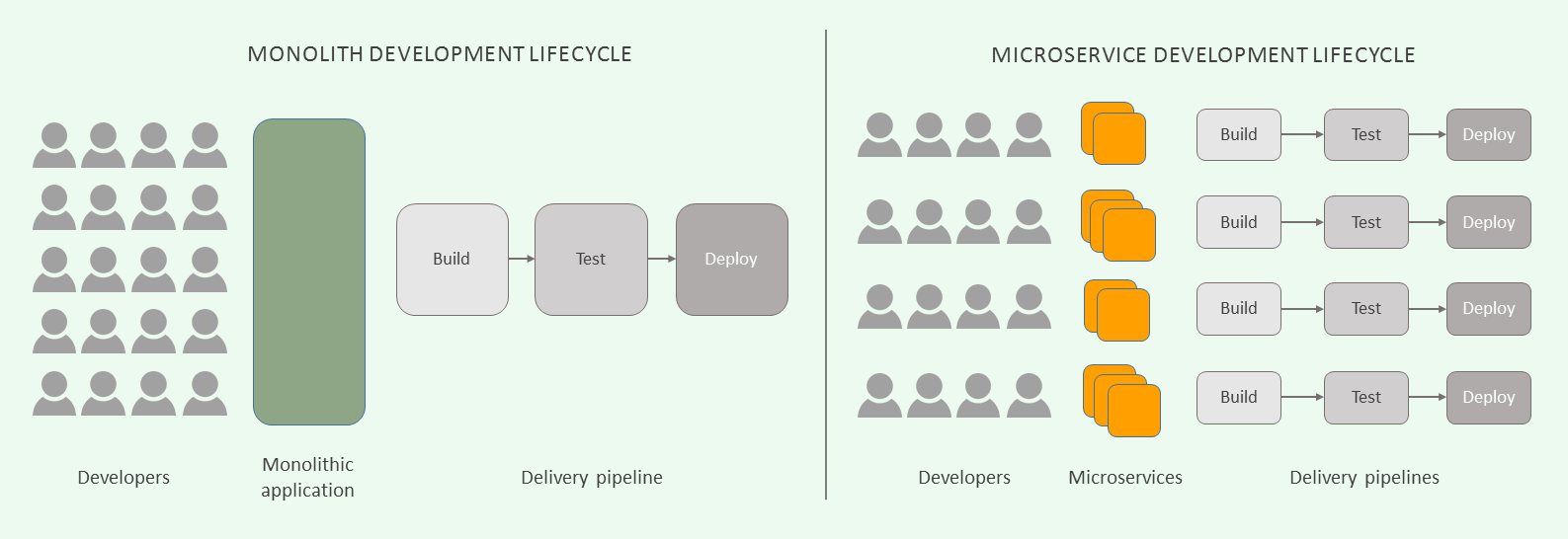 Serverless Computing
Cost of operation, usage and scale is reduced and Architectural Complexity is Increased with Serverless
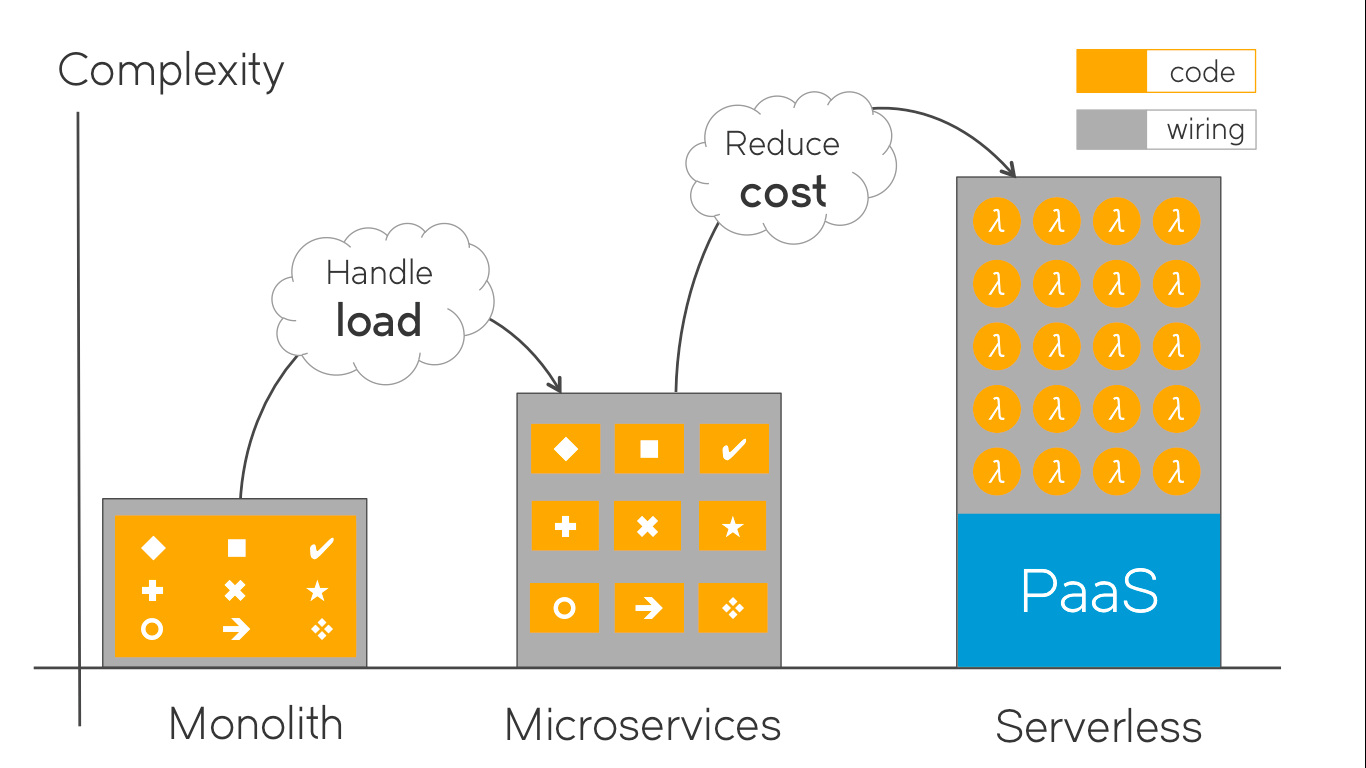 Advantages of Serverless Computing
Simplifies deployment and packaging and eliminates the need for system administration.
Works with agile development and enables the developers to concentrate on code and deliver quickly.
Lesser cost to scale – the developers need not implement code to scale and the administrators need not upgrade the servers that are existing or add any additional servers.
Smaller development and operational costs.
Decreased time to market and faster software release.
Recap
Alexa Skill implementation Demo.
AWS: Serverless App Demo: Implementation of Lambda and DynamoDB
Azure Serverless App Demo: Implementation of Azure Functions and CosmosDB
Conclusions
AWS Lambda allows to deploy an Existing ASP.NET Core Web API to AWS Lambda, with APIGatewayProxy integration.
Local Debugging
AWS Lambda does not have any facilities to run and debug functions locally. 
SAM Local is still in Beta. https://github.com/awslabs/aws-sam-local
Azure Functions host has an on premise implementation and can provide a full local development environment. 
Azure Cosmos DB Emulator
Remote Debugging
Azure Functions allow to Attach Debugger.
Deployment Facilities in AWS
C# code can now be used to leverage a much wider range of platforms and ecosystems.
Resources:
AWS Toolkit for Visual Studio Documentation
https://aws.amazon.com/documentation/aws-toolkit-visual-studio/

Azure Functions Documentation
https://docs.microsoft.com/en-us/azure/azure-functions/

Azure Functions developers guide
https://docs.microsoft.com/en-us/azure/azure-functions/functions-reference
Hector Villafuerte
Blog: www.hectorv.com
E-mail: optimumclick@gmail.com
Questions?